MIRR & Περίοδος επανείσπραξης
MIRR
2
MIRR
3
MIRR
4
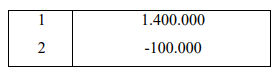 MIRR
5
MIRR
6
MIRR
7
MIRR
8
MIRR
9
MIRR
10
MIRR
11
Περίοδος επανείσπραξης
12